محركات البحث
محاضرة في مادة شبكات المعلومات/ مرحلة رابعة/ قسم المعلومات والمكتبات/ د. سلمان جودي داود
محركات البحث
محركات البحث (Search Engines)
هي عبارة عن برامج مجانية متوفرة من خلال مواقع خاصة على الإنترنت تتيح للمستخدم البحث عن معلومات أو أشخاص أو ملفات محددة ضمن مصادر الإنترنت المختلفة.
تعتمد هذه المحركات على الفهرسة الآلية برصد التعابير والمفردات والكلمات المفتاحية الواردة في المعلومات المنشورة في مصادر الإنترنت. ويتم البحث فيها باستخدام الكلمات المفتاحية (Keywords).
تتميز محركات البحث باحتوائها على معلومات أكثر من تلك المعلومات التي تحتويها أدلة البحث مع حداثة المعلومات.
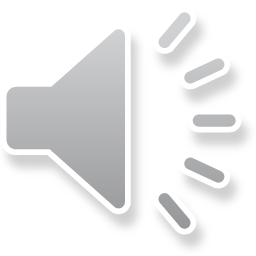 محركات البحث
يتألف محرك البحث من ثلاثة أجزاء رئيسة:
1- برنامج المستكشف أو العنكبوت (Spider Program): يقوم بالإبحار عبر الإنترنت وبصفة دورية لتتبع صفحات الويب للاطلاع على محتوياتها وتسجيل بياناتها من عناوين وكلمات مفتاحية. 
2- برنامج المفهرس (Index Program): 
 يقوم بفهرسة المعلومات والنصوص التي حصل عليها من المستكشف باستخدام بعض المعايير والتقنيات المبنية على نظام البحث في النصوص الكاملة مثل معيار الكلمات الأكثر تكراراً من غيرها، وإدراجها ضمن قاعدة البيانات الخاصة به (Index Database).
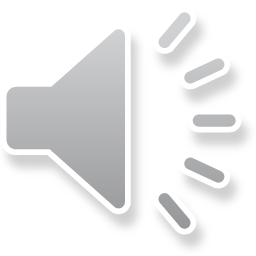 محركات البحث
3- برنامج الباحث (Search Program): 
  يعد الواجهة التخاطبية بين المستخدم ومحرك البحث حيث يقوم باستقبال الكلمات المفتاحية التي يكتبها المستخدم في مربع البحث (Search Box) للبحث عنها ضمن مصادر الإنترنت المختلفة.
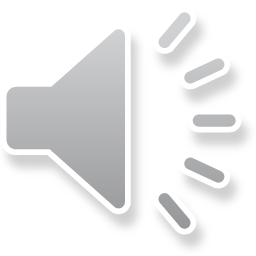 محركات البحث
من الأمثلة المشهورة لمحركات البحث
Google / Altavista / excite / alltheweb / HOTBOT / GO 
ومن الأمثلة على محركات البحث العربية
دليل المواقع العربية   www.raddadi.com
الدليل                    www.aldalil.com
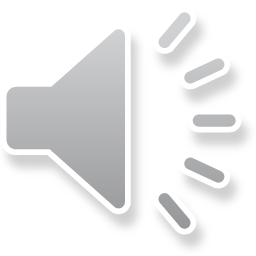 محركات البحث
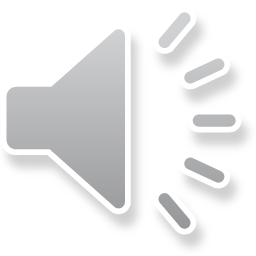 محركات البحث
طريقة البحث في محرك البحث كوكل
هناك عنصرين أساسيين في محرك البحث وهما مربع البحث وزر البحث. قم بإدخال استعلامك (كلمة أو أكثر من الكلمات المفتاحية) التي تصف ما تبحث عنه داخل مربع النص. ثم  انقر زر البحث (search) أو اضغط على مفتاح enter لبدء البحث. 
سيقوم محرك البحث باسترجاع قائمة بصفحات الويب التي تطابق استعلامك. انقر على الارتباط (Hyperlink) أو العنوان المراد الدخول إليه من بين عناوين نتائج البحث ليتم مباشرة الدخول إلى الصفحة التي تريدها.
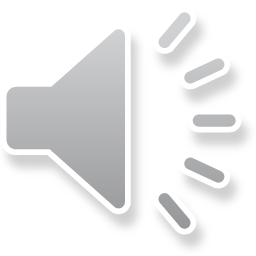 محركات البحث
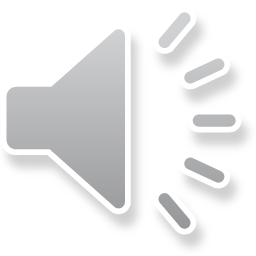 محركات البحث
البحث المتقدم
مكن إجراء البحث المتقدم في محرك البحث كوكل من خلال:
إذا تم إدخال كلمات البحث في الحقل ( جميع هذه الكلمات ) فهنا يقوم محرك البحث باسترجاع  المواقع والصفحات التي تحوي جميع هذه الكلمات بغض النظر عن ترتيبها.
إذا تم إدخال كلمات البحث في الحقل (هذه الكلمة أو العبارة بالكامل ) فهنا يقوم محرك البحث باسترجاع المواقع  والصفحات التي تحوي جميع هذه الكلمات ولكن بنفس الترتيب الذي تم إدخالها به.
إذا تم إدخال كلمات البحث في الحقل ( أية كلمة من هذه الكلمات ) فهنا يقوم محرك البحث باسترجاع المواقع والصفحات التي تحوي جميع هذه الكلمات أو أي كلمة منها.
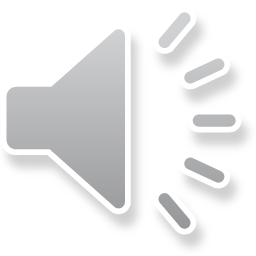 محركات البحث
إذا تم إدخال كلمات البحث في الحقل ( لا شيء من هذه الكلمات ) وهنا يقوم محرك البحث باسترجاع المواقع والصفحات التي لا تتضمن اي كلمة من الكلمات المدخلة في الحقل.
ويمكن تصفية النتائج وتضييق نطاقها عن طريق اختيار
اللغة/ لغة المواقع والصفحات المطلوب استرجاعها.
المنطقة/ المنطقة التي تنتمي لها الجهات المسؤولة عن المواقع المطلوب استرجاعها.
آخر تحديث/ اختيار تحديث المواقع والصفحات ( في أي وقت، في الساعة 24 الماضية، الأسبوع الماضي، الشهر الماضي، العام الماضي ) المطلوب استرجاعها
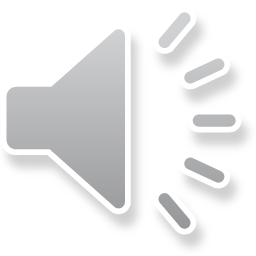 محركات البحث
موقع الويب أو النطاق/ ( أي امتداد الموقع مثلا اذا كان تعليمي edu. أو حكومي gov. أو تجاري com أو منظمة org.
العبارات التي تظهر/ اي الطلب من المحرك البحث عن الكلمات أو العبارة في الصفحة بأكملها أو عنوان الصفحة أو عنوان الويب أو الروابط إلى الصفحة التي تبحث عنها.
 البحث الآمن/ إي الطلب من المحرك بعرض النتائج الأكثر ملائمة أو تصفية النتائج الإباحية (عدم استرجاعها).
نوع الملف/ أي اختيار نوع تنسيق الصفحات المطلوب استرجاعها ( مثل pdf، doc، ppt،…..)
حقوق الاستخدام/ مثل البحث عن الصفحات التي يمكن استخدامها مجانا، .........)
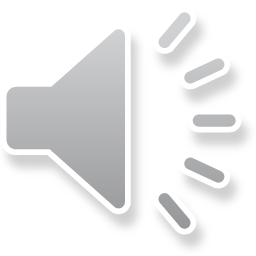